Vanhusasuntokunnat vanhimman henkilön 
iän mukaan osa-alueittain 2022
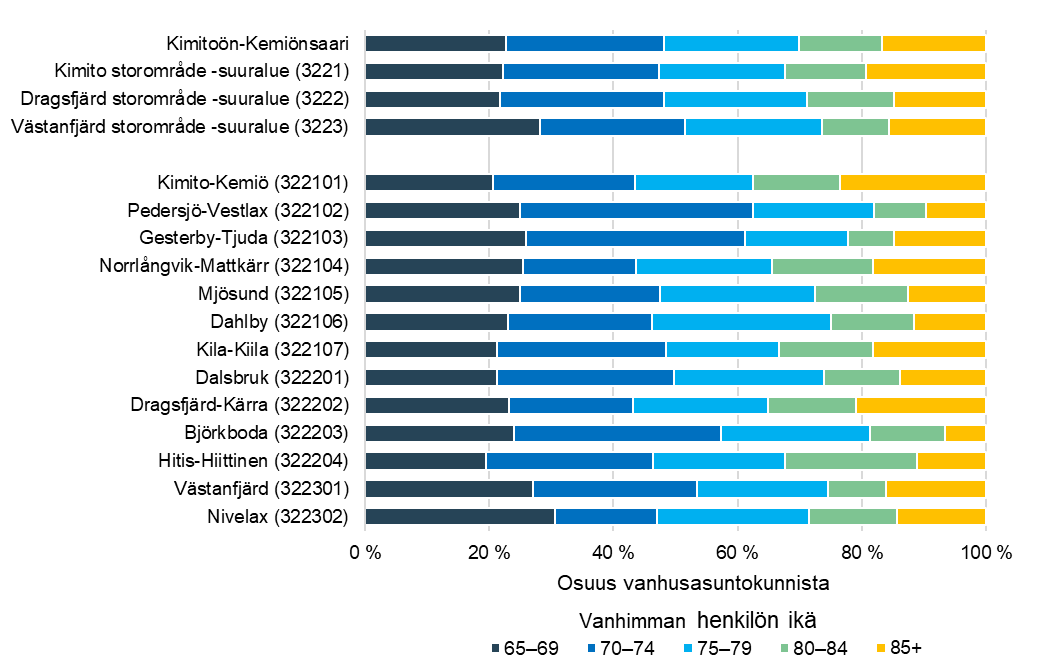 Vuoden 2023 aluerajat
Lähde: Tilastokeskus